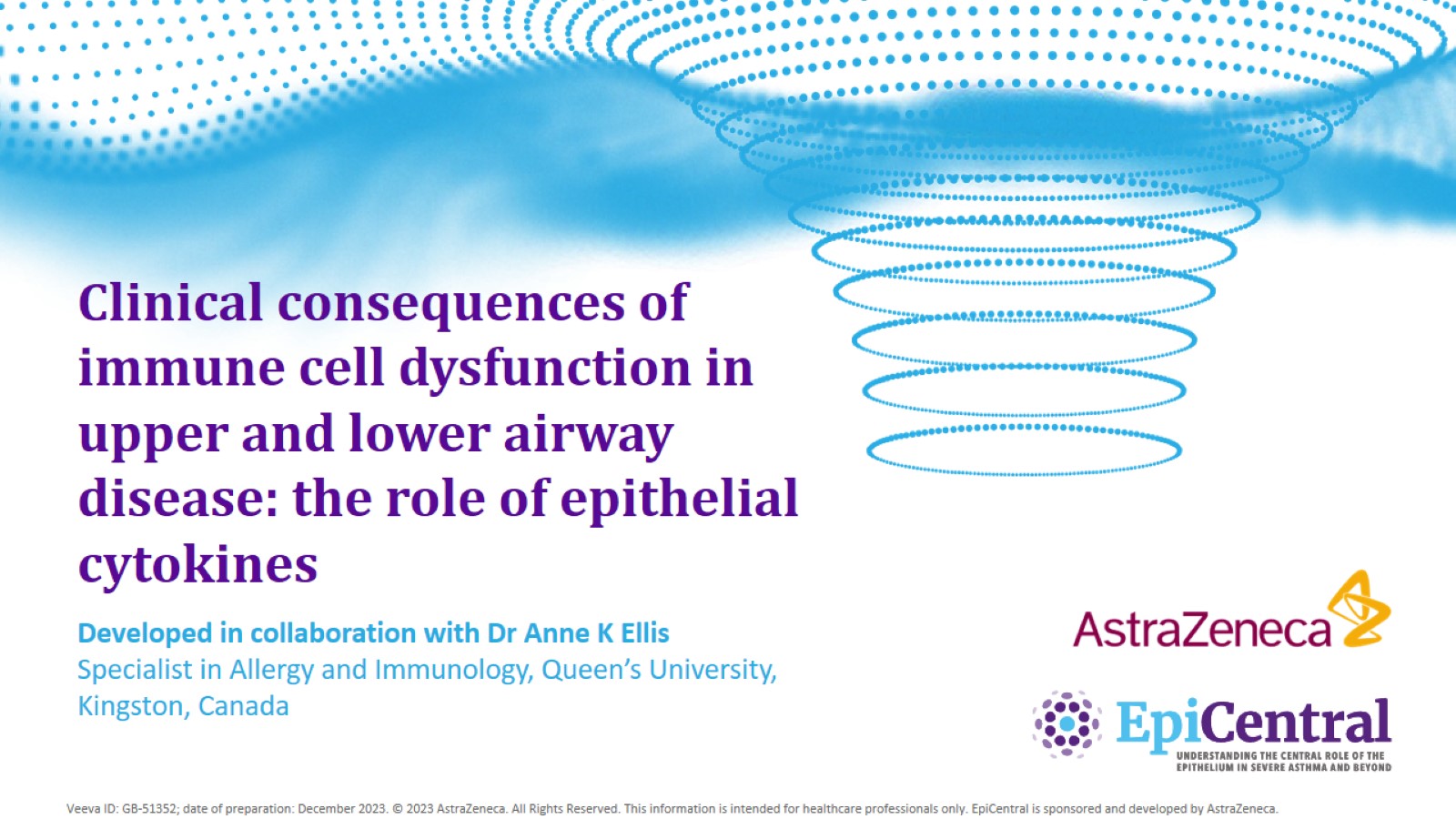 Clinical consequences of immune cell dysfunction in upper and lower airway disease: the role of epithelial cytokines
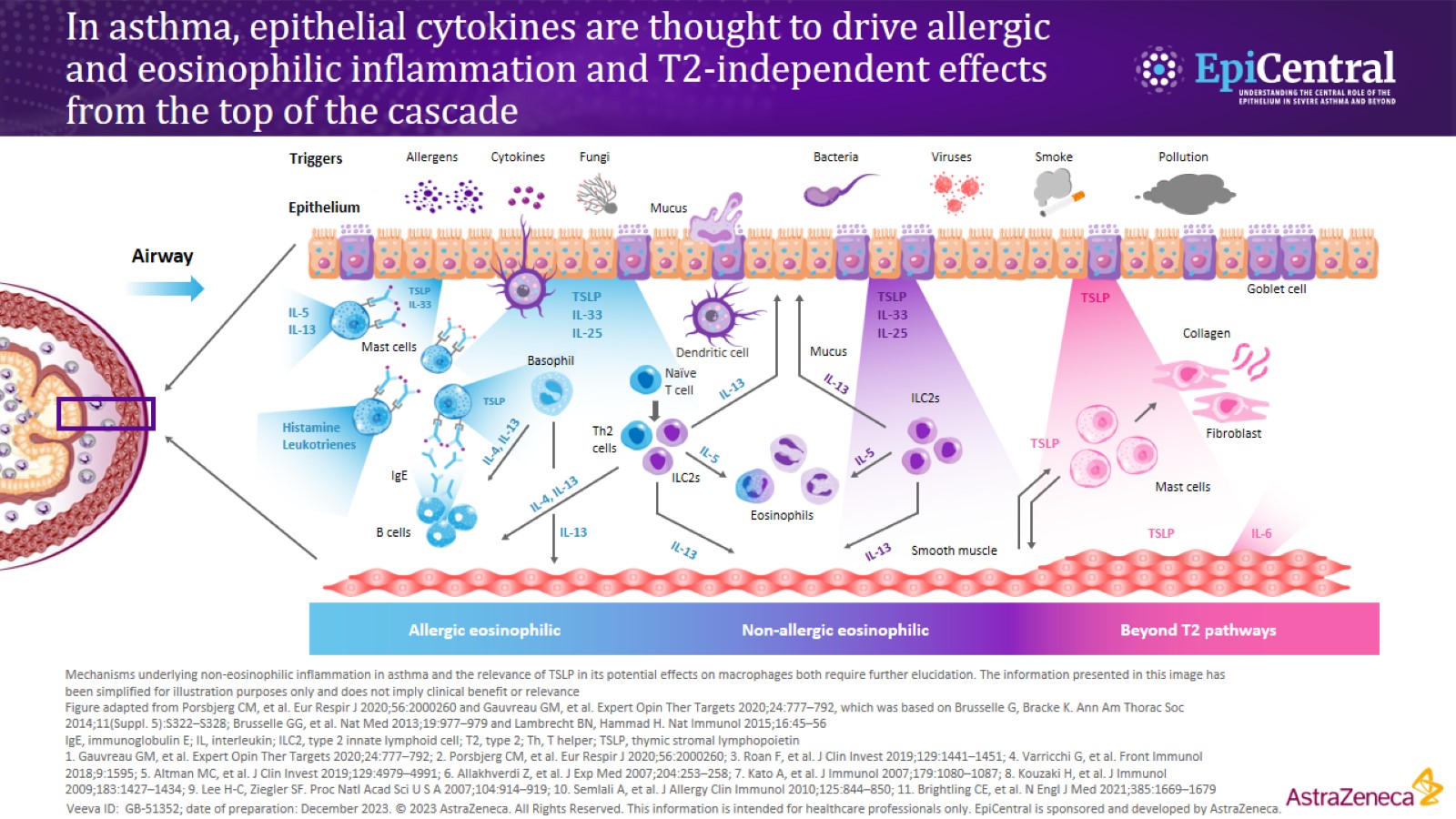 In asthma, epithelial cytokines are thought to drive allergic and eosinophilic inflammation and T2-independent effects from the top of the cascade
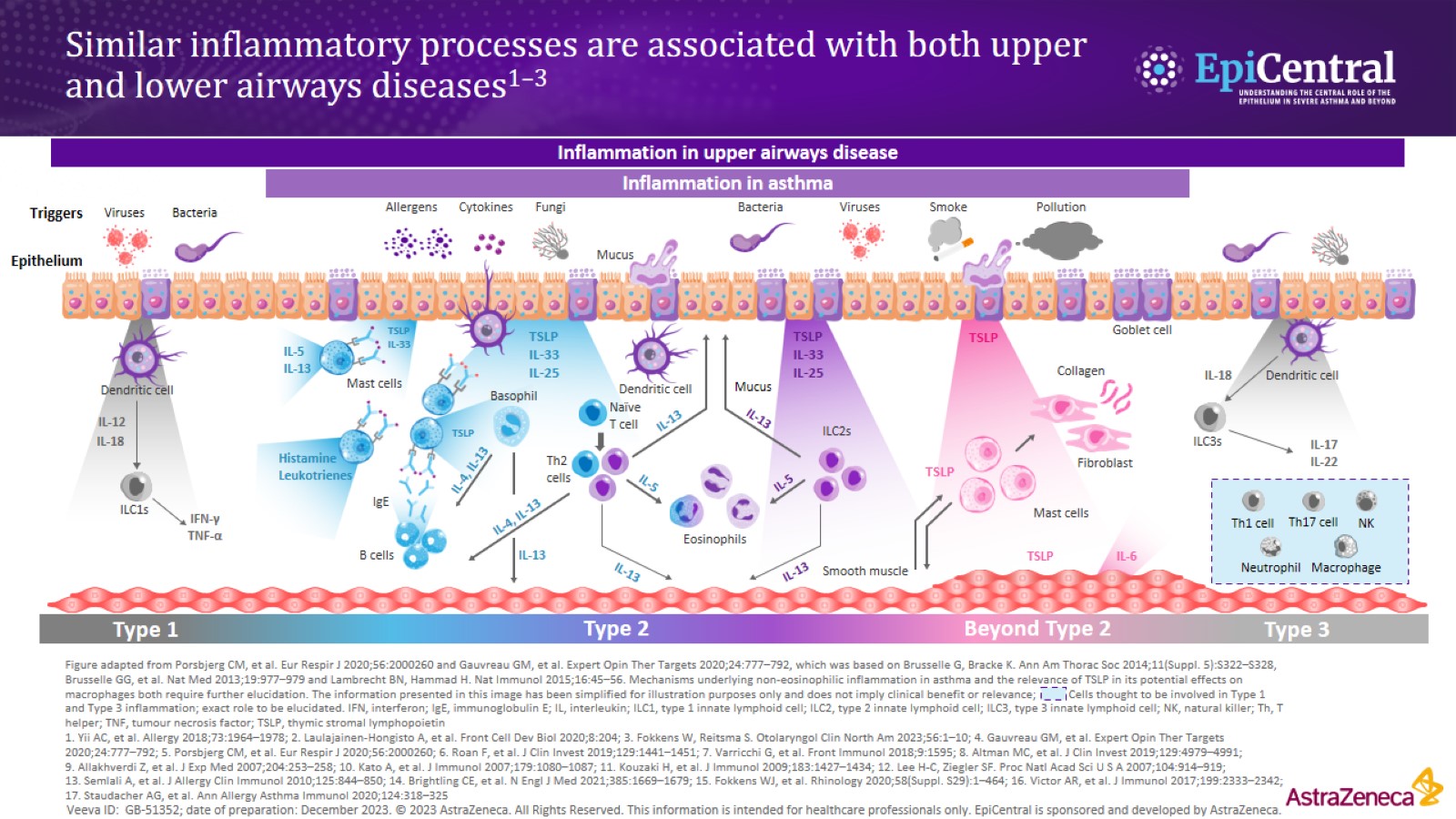 Similar inflammatory processes are associated with both upper and lower airways diseases1–3
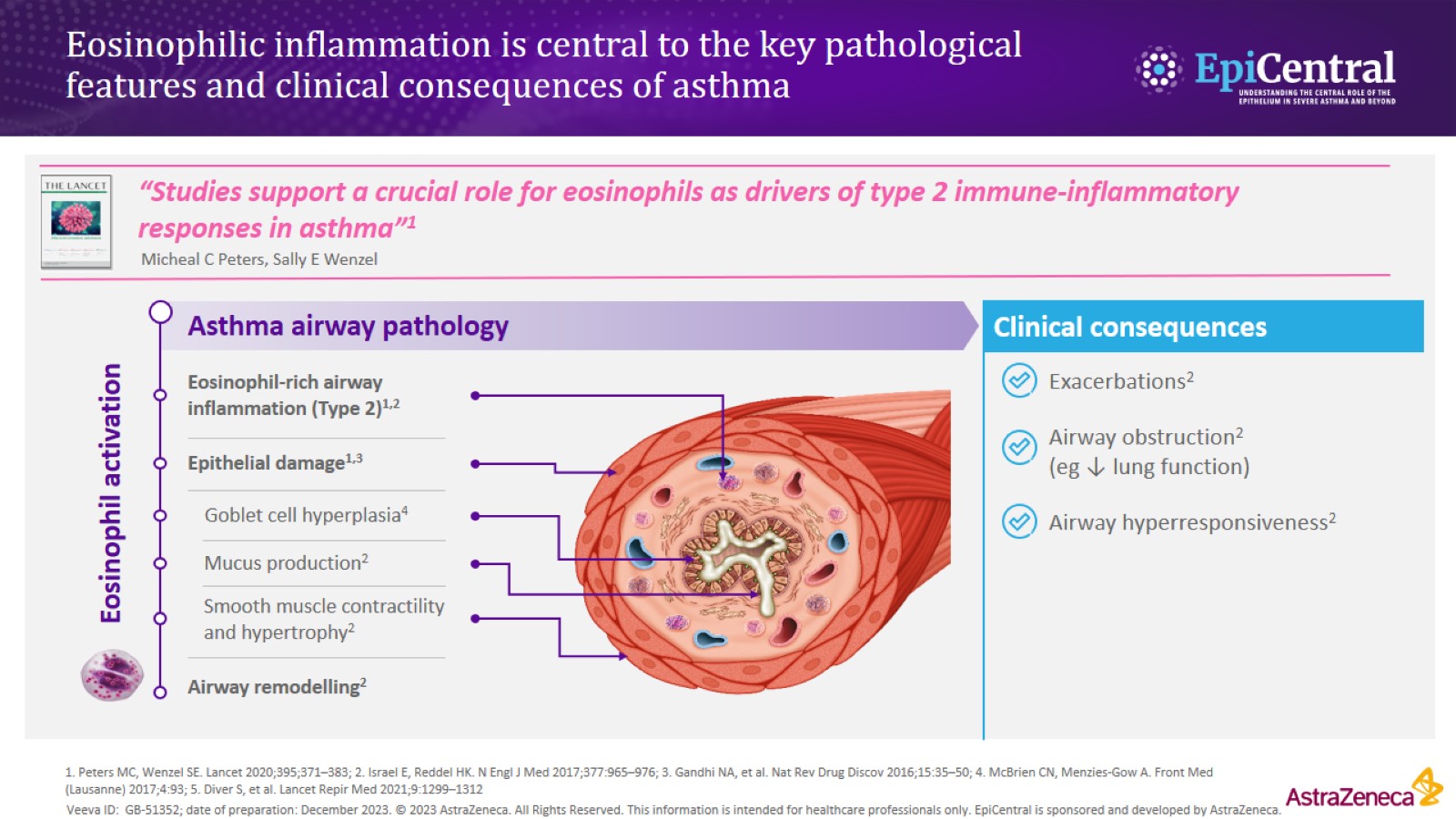 Eosinophilic inflammation is central to the key pathological features and clinical consequences of asthma
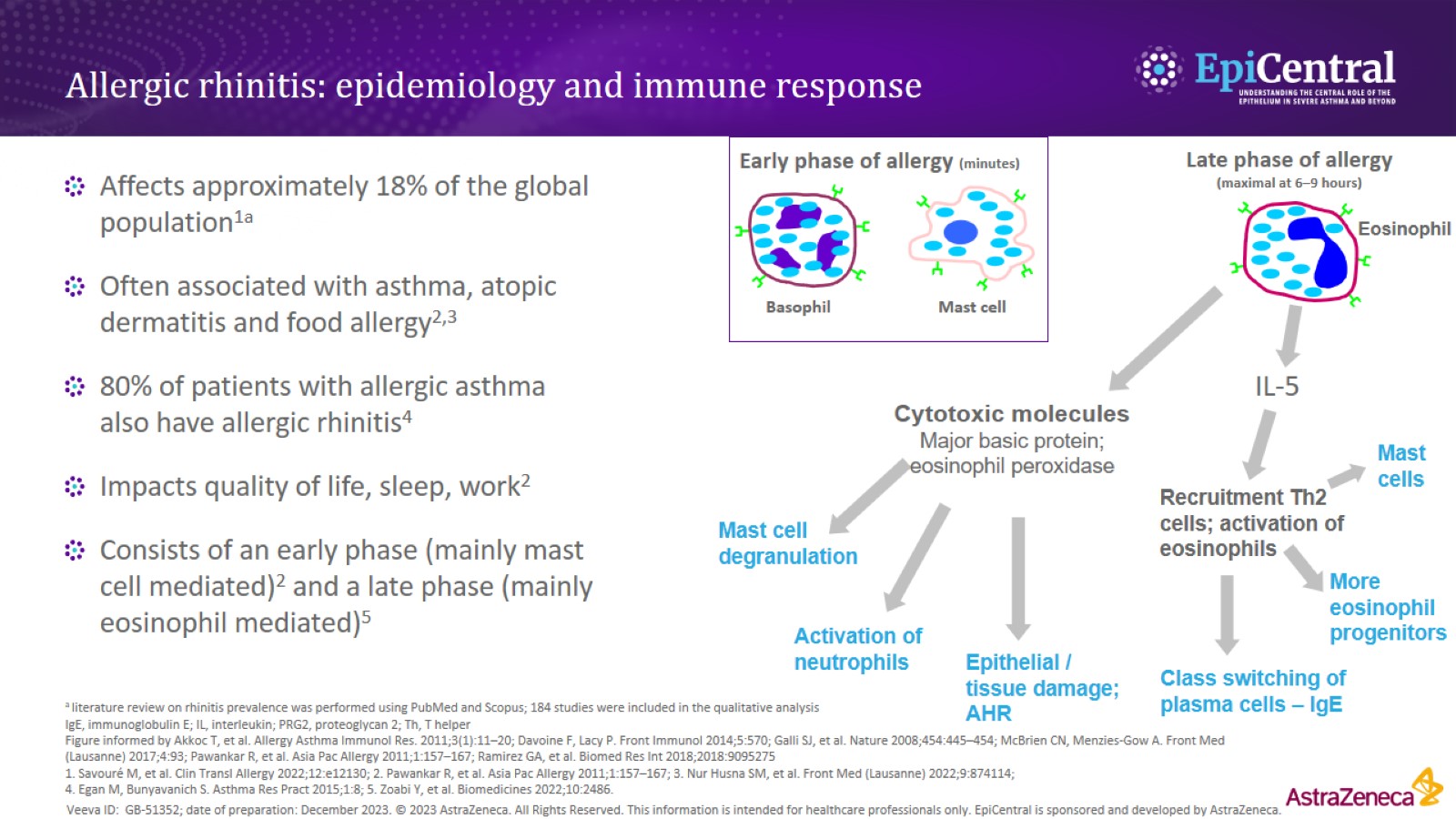 Allergic rhinitis: epidemiology and immune response
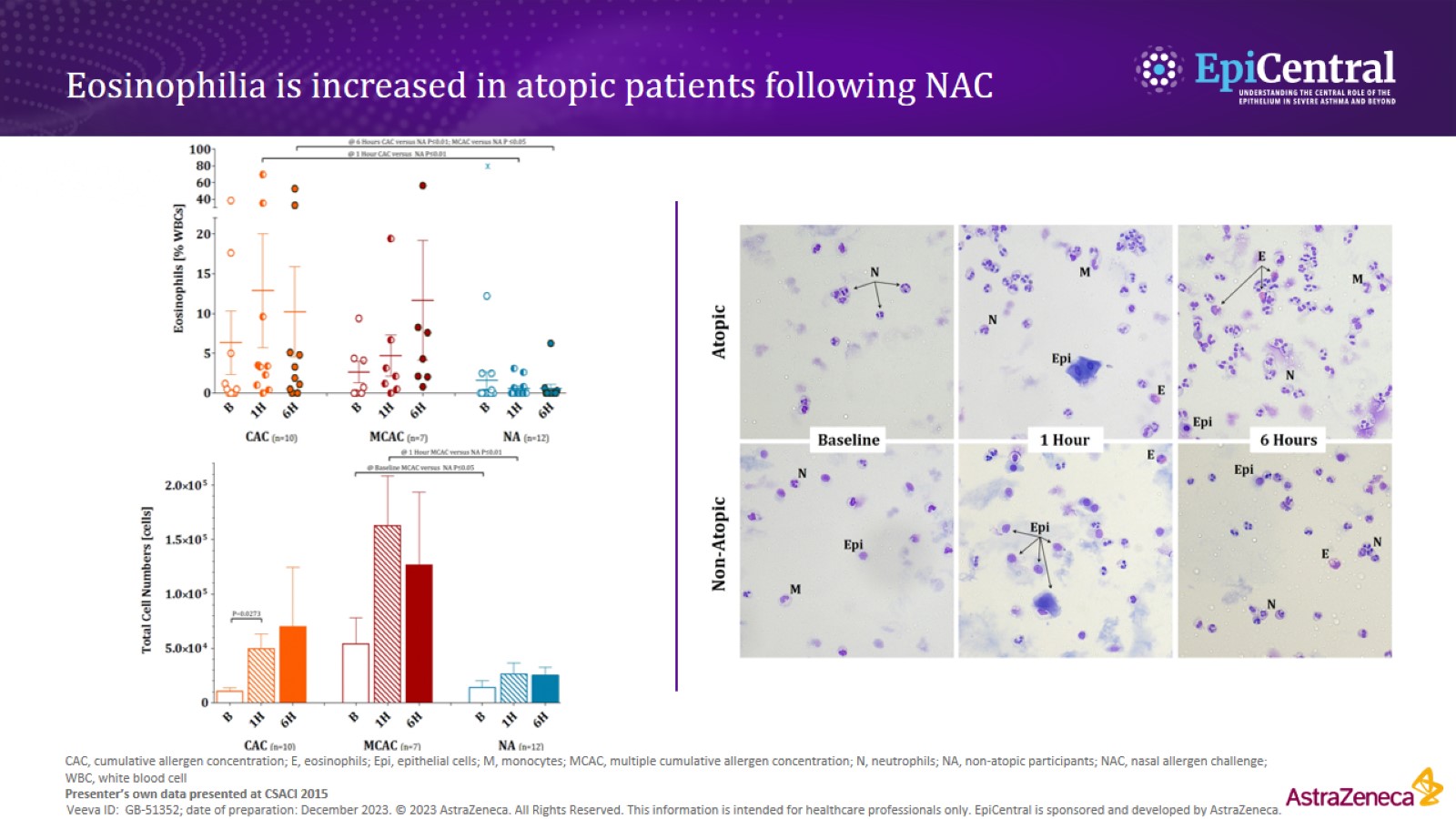 Eosinophilia is increased in atopic patients following NAC
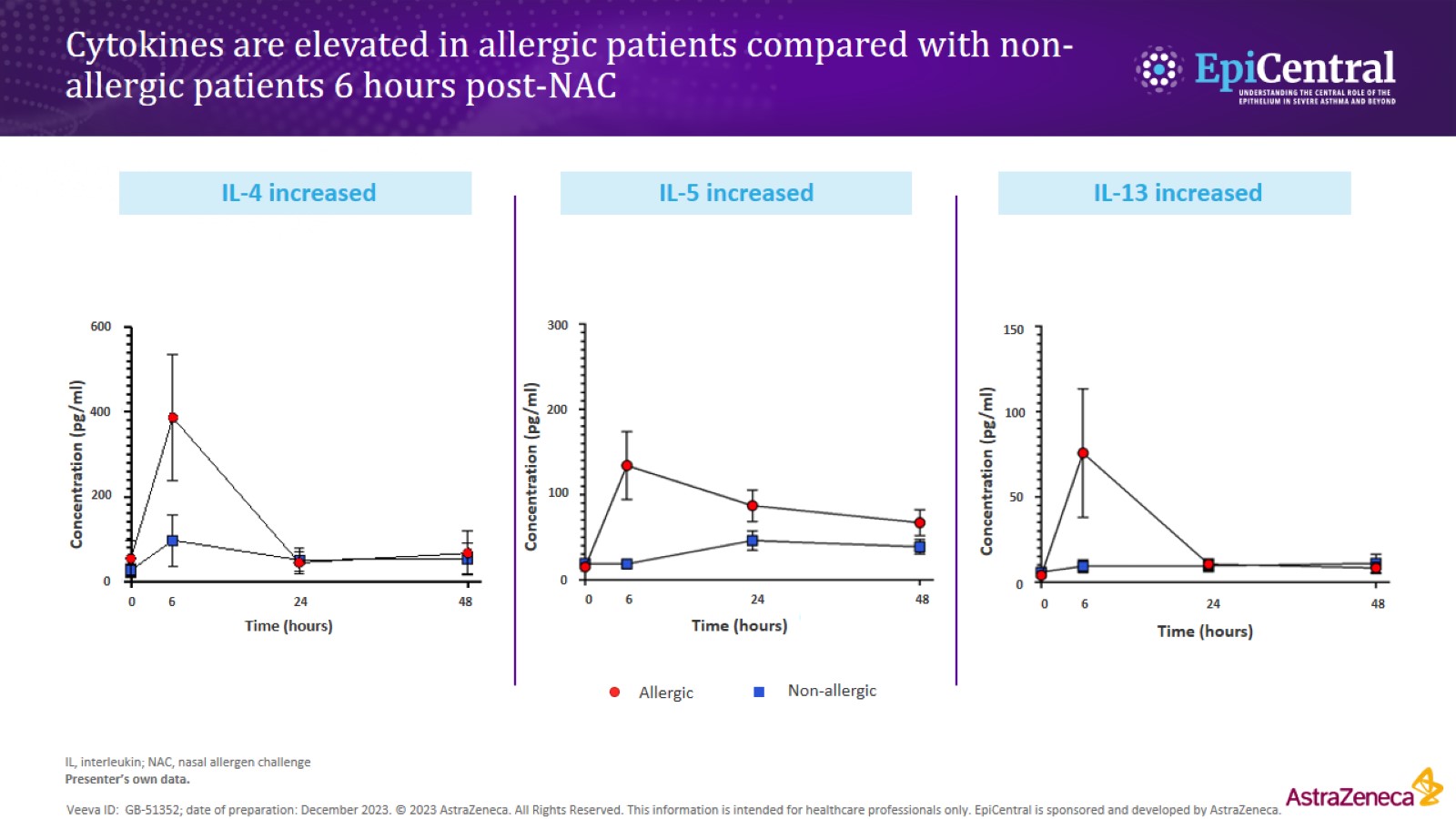 Cytokines are elevated in allergic patients compared with non-allergic patients 6 hours post-NAC
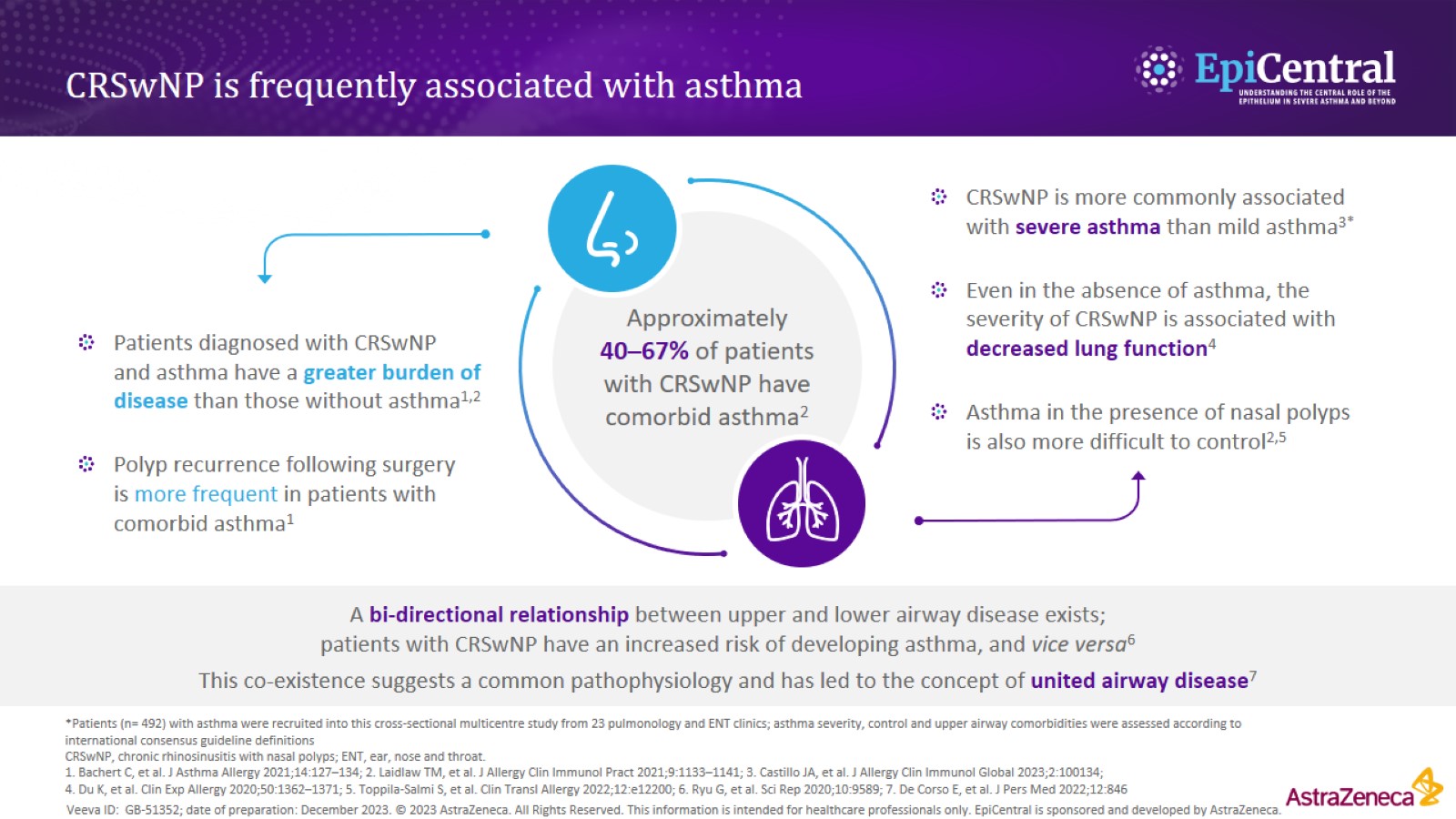 CRSwNP is frequently associated with asthma
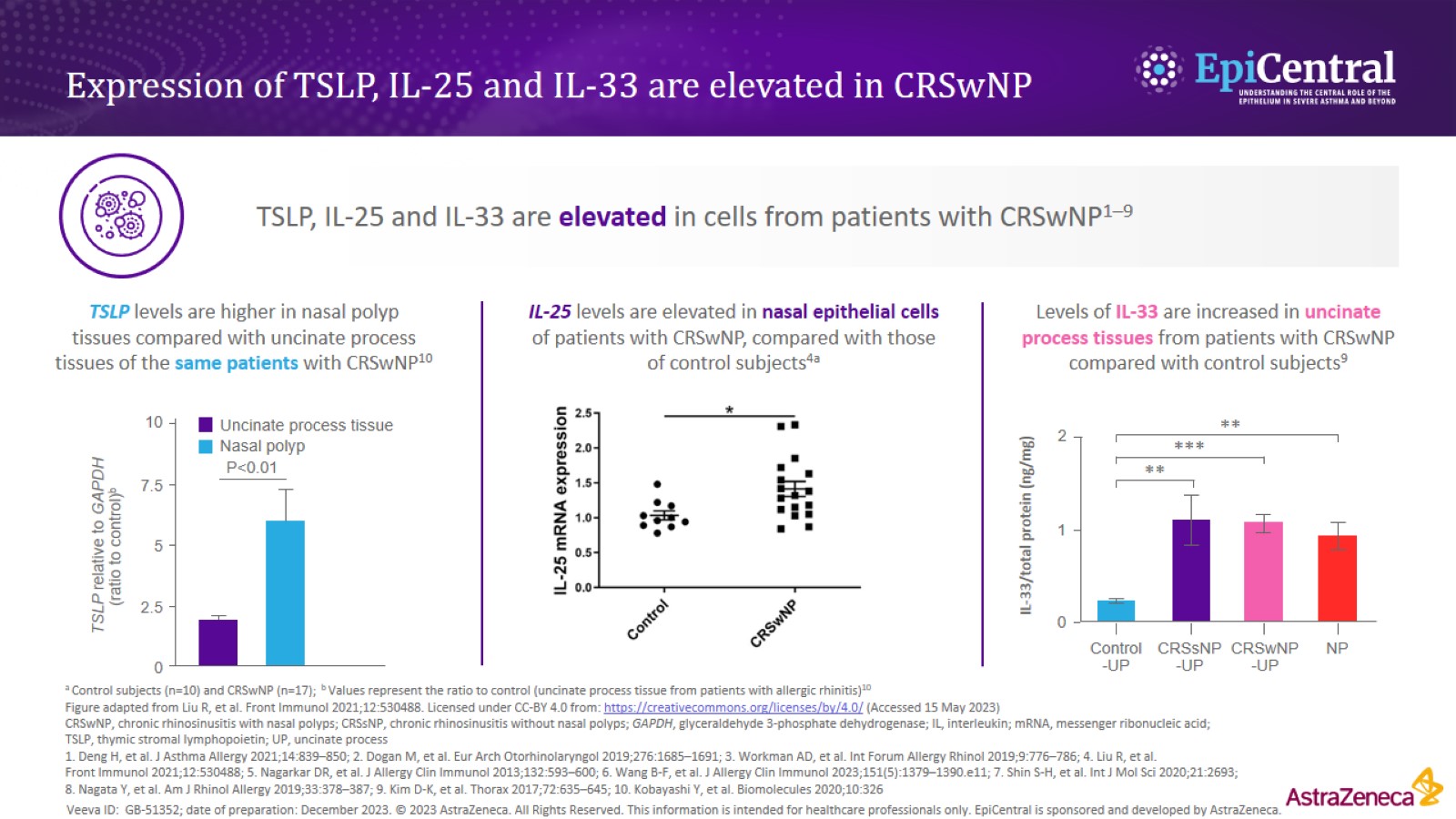 Expression of TSLP, IL-25 and IL-33 are elevated in CRSwNP
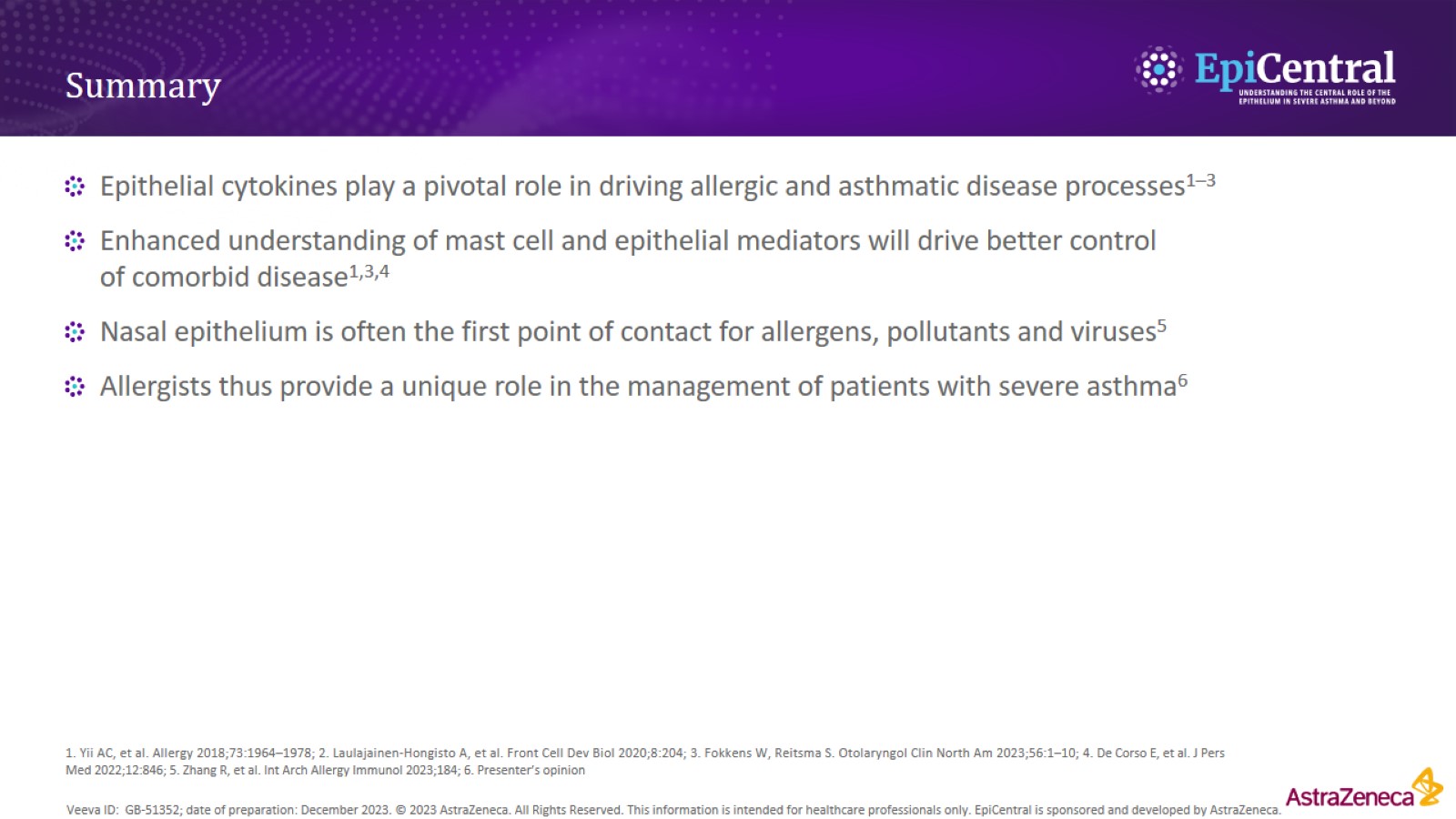 Summary